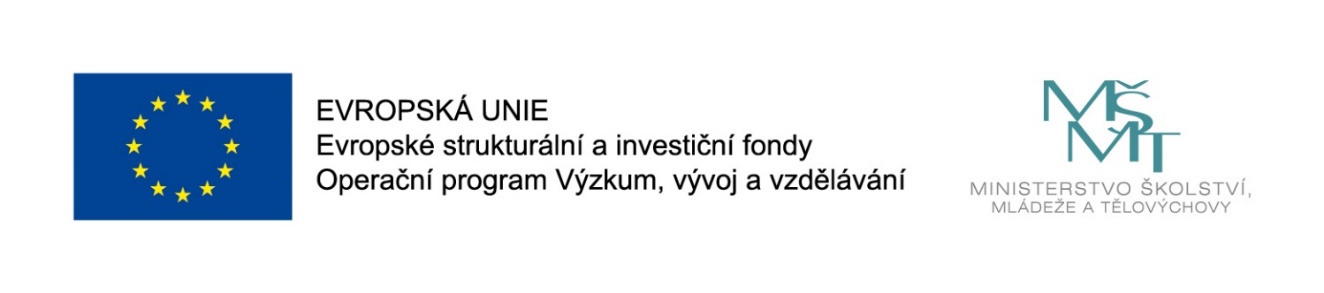 MALÉ GYNEKOLOGICKÉ ZÁKROKYUROGYNEKOLOGIE
CZ.02.2.69/0.0/0.0/16_015/0002400
ROZVOJ VZDĚLÁVÁNÍ NA SLEZSKÉ UNIVERZITĚ V OPAVĚ
MALÉ GYNEKOLOGICKÉ ZÁKROKYUROGYNEKOLOGIE
Doc. PhDr. Yvetta Vrublová, Ph.D.
MALÉ GYNEKOLOGICKÉ  OPERACE
dilatace hrdla děložního
probatorní kyretáž hrdla a dutiny děložní
punkce Douglasova prostoru
ablace polypu hrdla děložního
excize z čípku, punkce cysty
incize abscesu Bartoliniho žlázy
Miniinterupce, interuptio legalis
konizace děložního čípku
hysteroskopie
PŘEDOPERAČNÍ VYŠETŘENÍ + PŘÍPRAVA
Interní předoperační vyšetření
Gynekologický UZ
Lačnění podle času výkonu
Monitorace fyziologických funkcí
Bandáž DK
Podpis informovaného souhlasu
Prázdný močový měchýř
VÝKON + PÉČE PO VÝKONU
bez analgézie + analgetika, analgosedace - anxiolytikum
s analgézií – Eutonox
svodná anestézie – epidurální, subarachnoideální
celková anestézie – totální iv. anestézie
monitorování fyziologických funkcí
vertikalizace
vyprázdnění močového měchýře
dimise – dle stavu 4 – 6 hodin 
edukace
EDUKACE PO  VÝKONU
vyvarovat se zvedání těžkých břemen
vynechat sportovní aktivitu
sexuální abstinence
hygiena – zákaz koupání – pouze sprchování
kontrola u gynekologa
UROGYNEKOLOGIE
Inkontinence-nechtěné odtékání moči způsobující hygienický nebo sociální problém

Intravesikální tlak převýší intrauretrální-odtok moči

Spojitost se sestupem rodidel

Ztráta pružnosti m.m., převod změn intraadbominálního tlaku na horní třetinu uretry, porušené pánevní dno
PŘÍČINY INKONTINENCE
Intravesikální obstrukce, tumor m.m., cystolitiáza, píštěl

Trauma-úraz, operace

Nádory, infekce

Vliv léků-diuretika, spazmolytika, imobilizace pacienta-přechodné
INKONTINENCE-RIZIKOVÉ FAKTORY
Genetická vloha
 Spontánní porod
 Obezita 
 Hysterektomie
 Nedostatek estrogenů
ROZDĚLENÍ INKONTINENCE
EXTRAURETRÁLNÍ INKONTINENCE
odtok moči jinudy než uretrou (VVV, píštěle)

STRESOVÁ INKONTINENCE
intravesikálníí,  intraabdominální tlak převýší intrauretrální bez stahu svalstva močového měchýře
nedostatečnost uzavíracího mechanismu m.m. a trubice
u pohybu, kašel, zvedání břemen, skákání
ROZDĚLENÍ INKONTINENCE
URGENTNÍ INKONTINENCE
Náhlé a neovladatelné nucení z větším únikem
REFLEXNÍ INKONTINENCE
Následkem poranění či neurologického onemocnění
PARADOXNÍ INKONTINENCE
Z přetékání, slabost svaloviny m.m., neúplné vyprázdnění a zvětšující se zůstatek
UROGYNEKOLOGIE-DIAGNOSTIKA
Anamnéza, dotazníky
Klinické, laboratorní vyšetření
RTG, UZ
Endoskopie uretry, měchýře
Urodynamické vyšetření-objemy, tlaky, proud moči
UROGYNEKOLOGIE-LÉČBA
Cvičení, farmakoterapie

Operace: závěsné operace, plastiky poševní, pásky, síťky

Laser
UROGYNEKOLOGIE
symptomy

Dysurie (=strangurie) 
Polakisurie (=„frekventurie“) 
Nycturie
Urgence
Retence
Anurie
DĚKUJI ZA POZORNOST